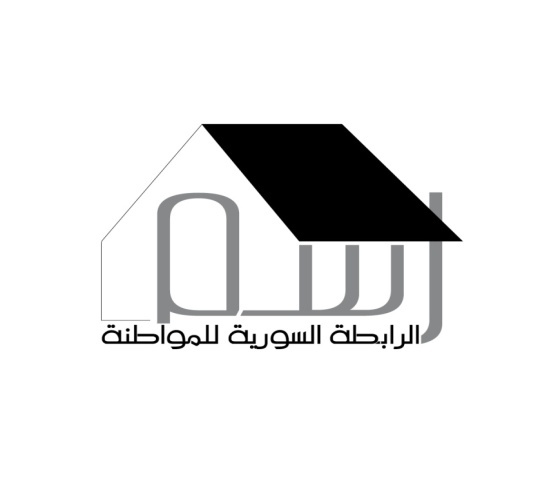 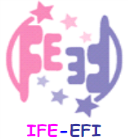 الرابطة السورية للمواطنة(ر.س.م.)
برنامج التمكين
ورشة مفهوم الجندر 
6-6/8/ 2016
الجلسة الثانية
الأدوار الجندرية
هدف الجلسة
التعرف على الأدوار الجندرية
الفرص غير المتساوية
الحرمان من الحقوق
العنف
عدم لحظ الاحتياجات المختلفة
التمييز
الصور النمطية
الابعاد عن مراكز صنع القرار
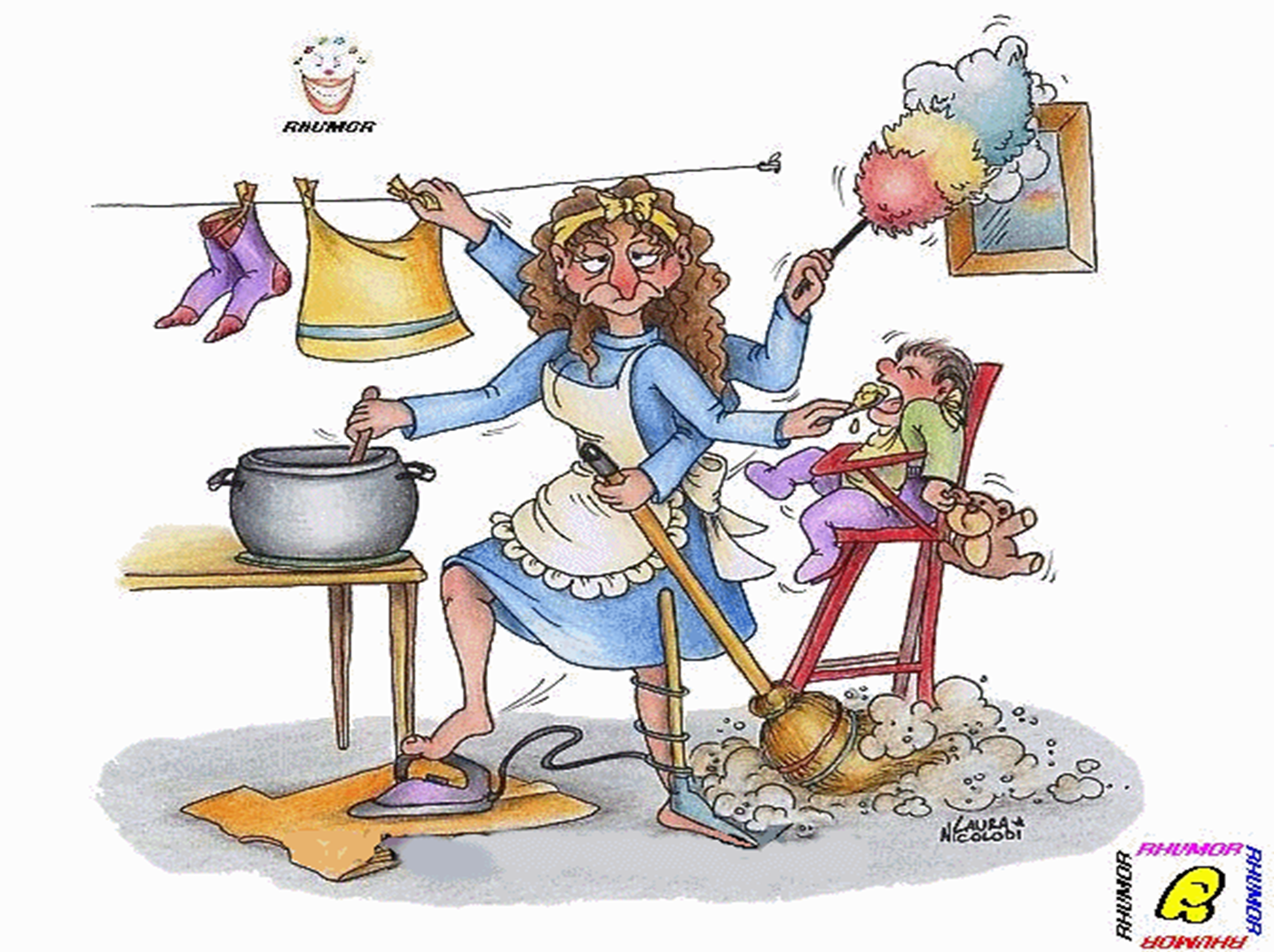 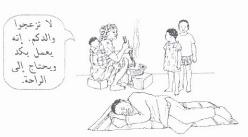 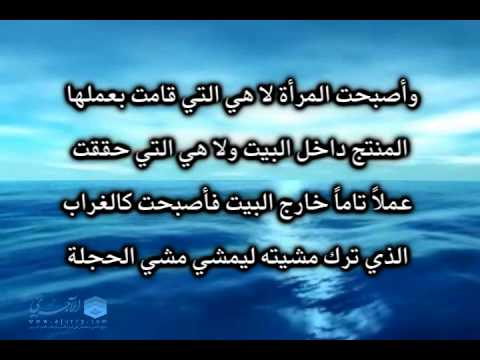 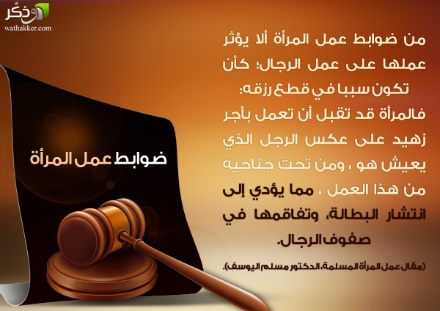 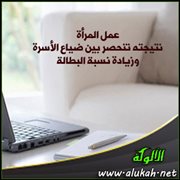 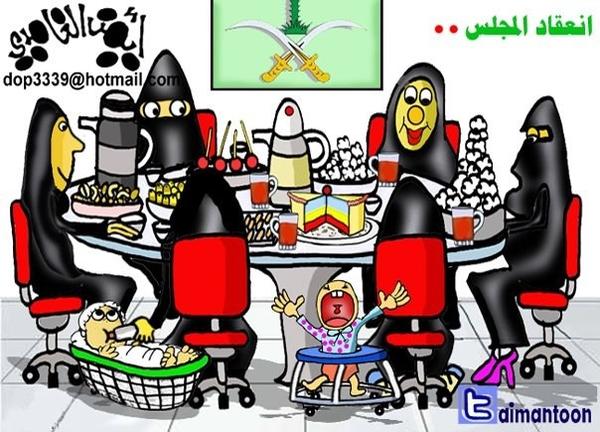 مفهوم المساواة لدى البعض
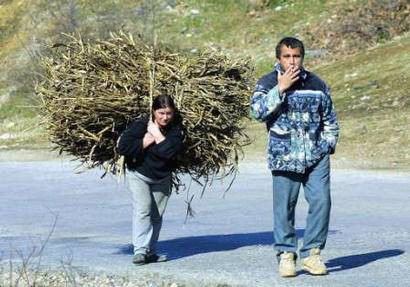 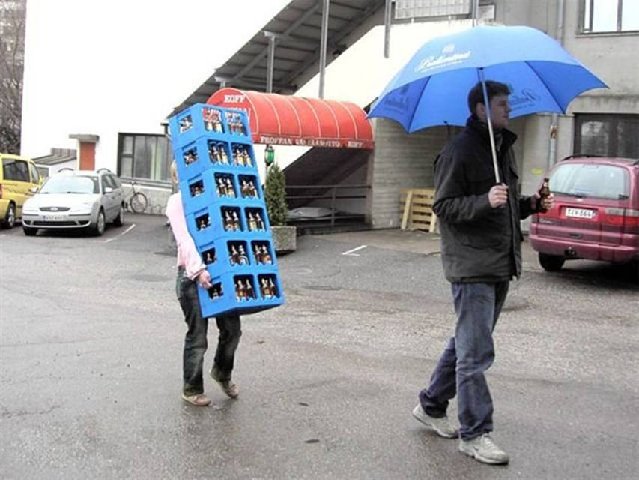 الصورة النمطية والأدوار الجندرية
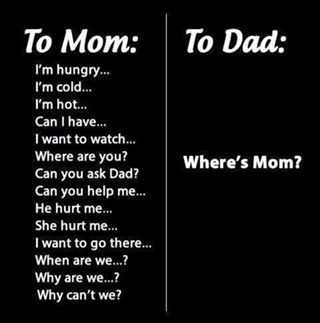 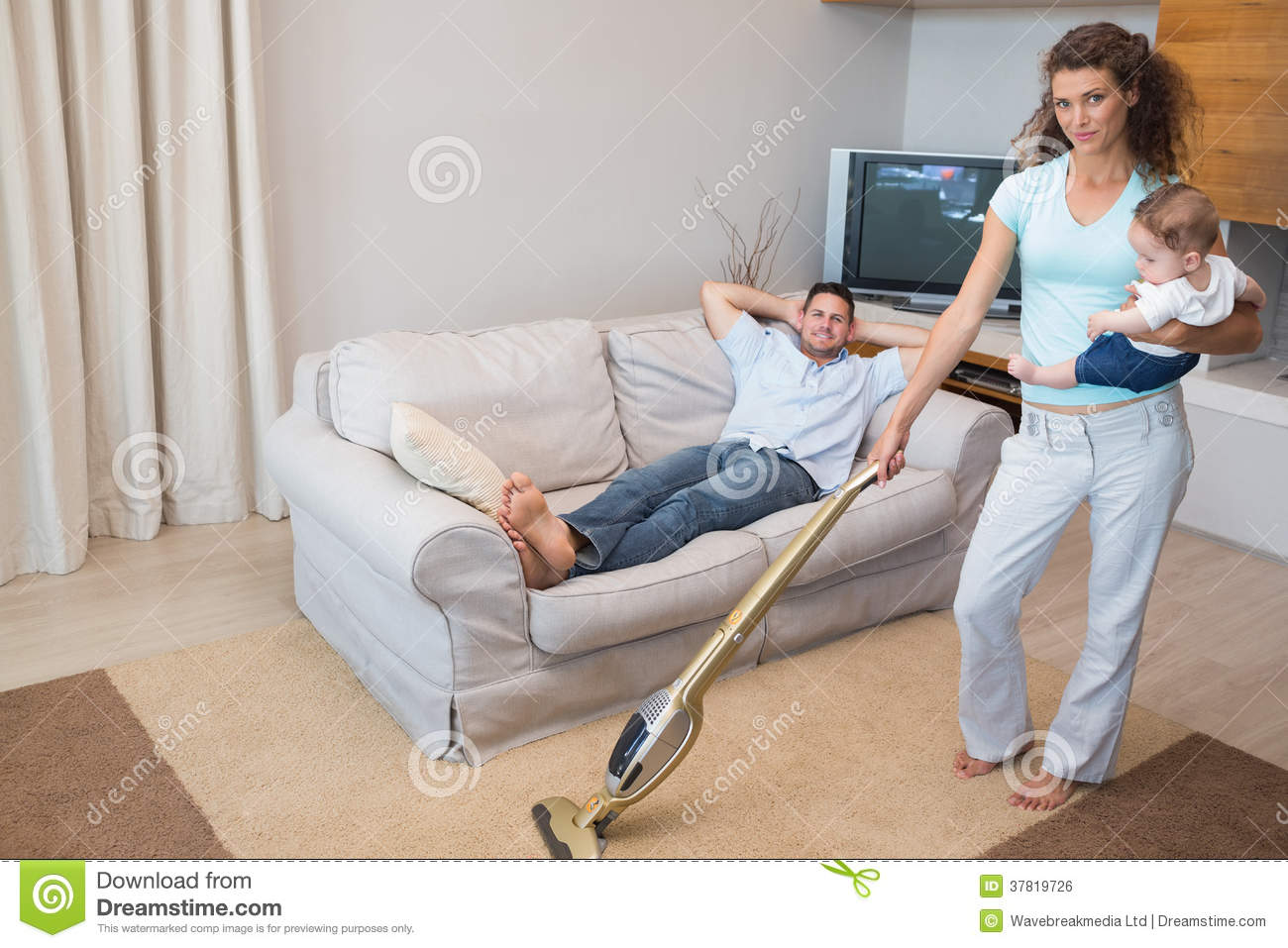 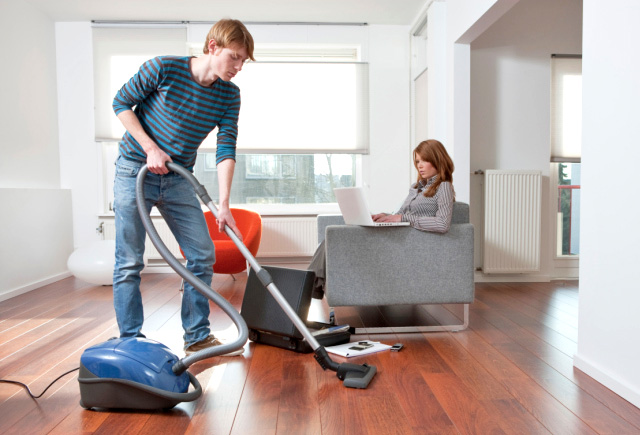 تمرين
يوم في حياة أـسرة
الأدوار الجندرية
الدور الانجابي: ( لكل من المرأة والرجل و الذي يتمثل في  مسؤوليات الحمل وتربية الأطفال والواجبات العائلية الأخرى )
الدور الانتاجي : النقدي  أو غير النقدي،  لكل من المرأة والرجل والذى  يتمثل في  العمل لإنتاج السلع والخدمات القابلة للاستهلاك والتجارة أو الأعمال الأخرى  (وهو نوع العمل الذى  يعترف به ويقيم اجتماعيا واقتصاديا لأنه يتم حصره في  أنظمة الحسابات القومية – فقط إذا كان نقديا)
الدور المجتمعي (لكل من المرأة والرجل ويشمل نشاطات يقوم بها كل الأطراف على  المستوى  المجتمعي  لتوفير الخدمات أو الموارد الخاصة بالاحتياج المجتمعي مثل الرعاية الصحية والتعليم، ويعتبر عملا تطوعيا غير مدفوع الأجر)
شكرا